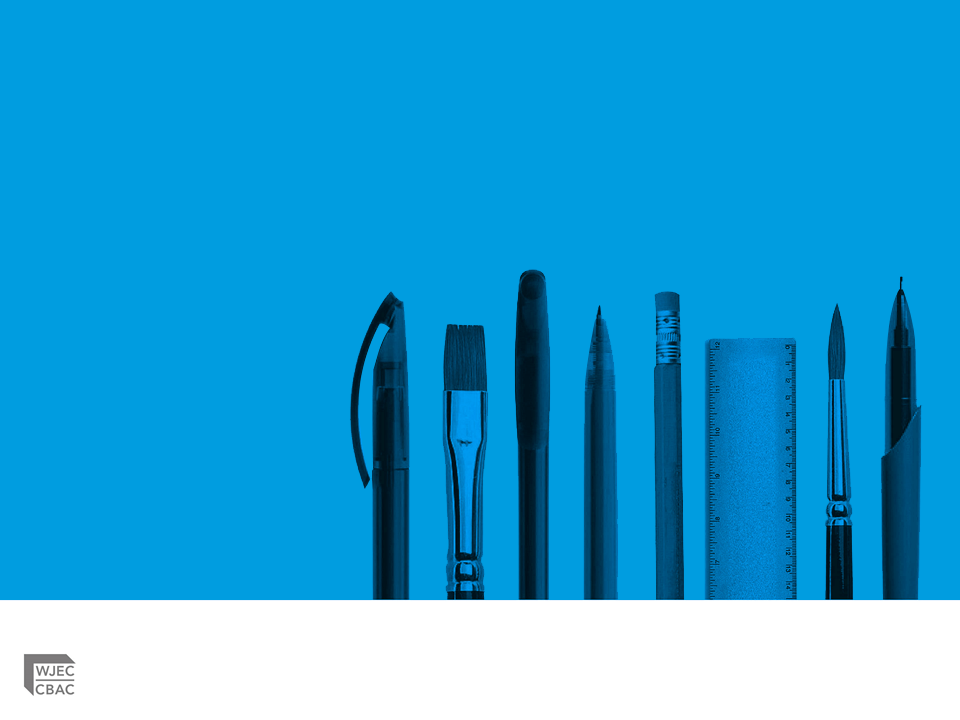 Level 3 Medical Science

Lefel 3 Gwyddor Feddygol
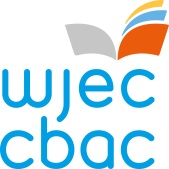 Unit 5 and Unit 6
Qualification weighting
Unit 5: Clinical Laboratory Techniques
Diploma		12.5%
45 GLH

Unit 6: Medical Case Study
Diploma		12.5%
35 GLH
Unit 5 – Task-based,  External Assessment
Externally set assignment
Changed each year
Externally marked by WJEC
Assignment available on secure website each September
Must be completed and marked in year it is set
Marking
WJEC will mark the assessment
Marking will be made against the performance bands for each assessment criteria
Use the performance band statements to inform feedback to candidates in the learning activities associated with this unit
Feedback from summer 2018
In addition, 7.9% of the total entry achieved an ‘N’ grade on this unit.
Feedback from Summer 2018
Unit 6
90 minute written examination
75 marks
Three sections based on 3 case studies
Synoptic with all other units
All questions compulsory
[Speaker Notes: Synoptic assessment (page 10)
 
‘requires a candidate to identify and use effectively in an integrated way an appropriate selection of skills, techniques, concepts, theories, and knowledge from across the course content.’
 
Unit 4, in the WJEC Level 3 Diploma in Environmental Science, is an externally assessed synoptic unit that examines learners understanding of key underpinning biological, chemical and physical principles used in the qualification. It has been designed to enable learners to identify and use skills, techniques, concepts, theories, and knowledge from across the qualification content. The unit will seek to examine learners understanding of these principles utilising the contexts provided by units 1 to 3 through external examination.]
Case Studies
Available 4 weeks before exam
Can be used in lessons with candidates
Provide medical context
25 marks for each case study
Resitting Unit 6
Examination set each June
One resit allowed
Highest mark counts
Feedback from summer 2018
None of the total entry achieved an ‘N’ grade on this unit.
Feedback from Summer 2018
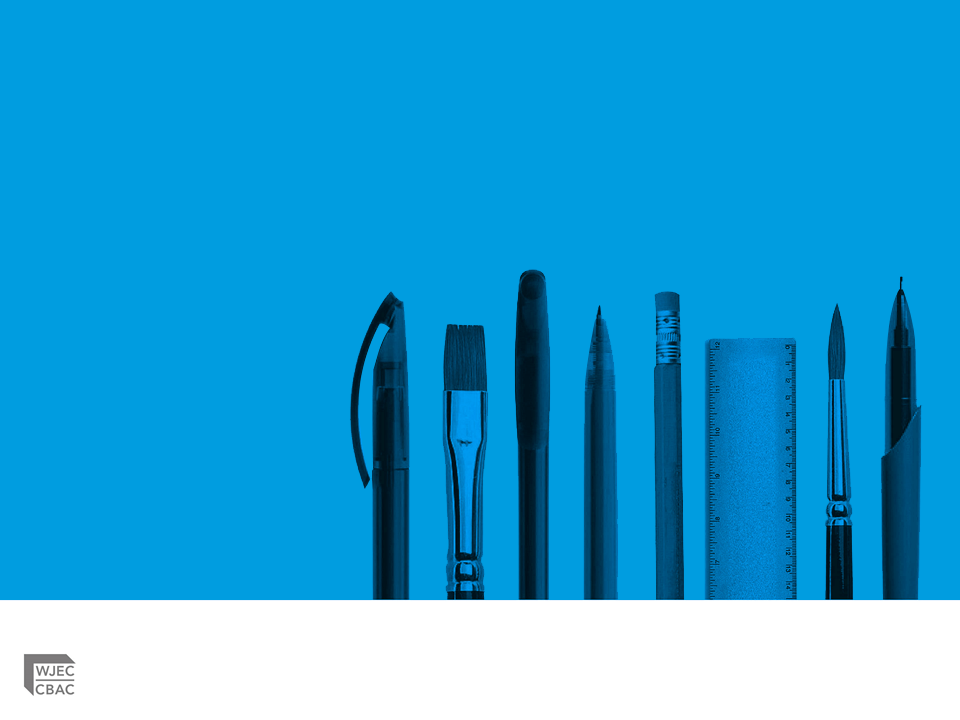 Cwestiynau? | Any Questions?
Cysylltwch â’n Swyddogion Pwnc arbenigol a thîm cefnogaeth weinyddol eich pwnc os oes gennych unrhyw gwestiynau.


llinos.wood@wjec.co.uk
sarah.price@wjec.co.uk

@wjec_cbac
@cbac_wjec

cbac.co.uk
wjec.co.uk
Contact our specialist Subject Officers and administrative support team for your subject with any queries.
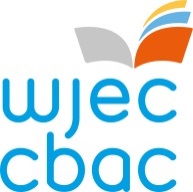